NetCDF-Java Overview
John Caron
Oct 29, 2010
Contents
Data Models / Shared Dimensions
Coordinate Systems
Feature Types
NetCDF Markup Language (NcML)
THREDDS Data Server (TDS)
NetCDF-3 data model
Multidimensional arrays of primitive values
byte, char, short, int, float, double
Key/value attributes
Shared dimensions
Fortran77
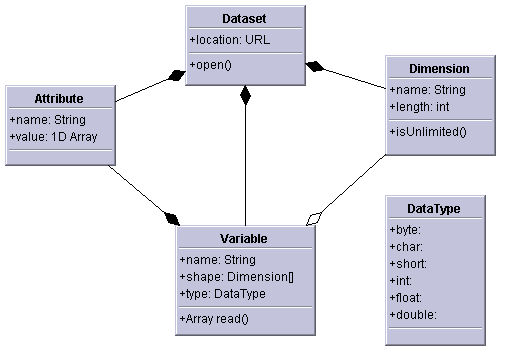 NetCDF-4 Data Modelbased on HDF5
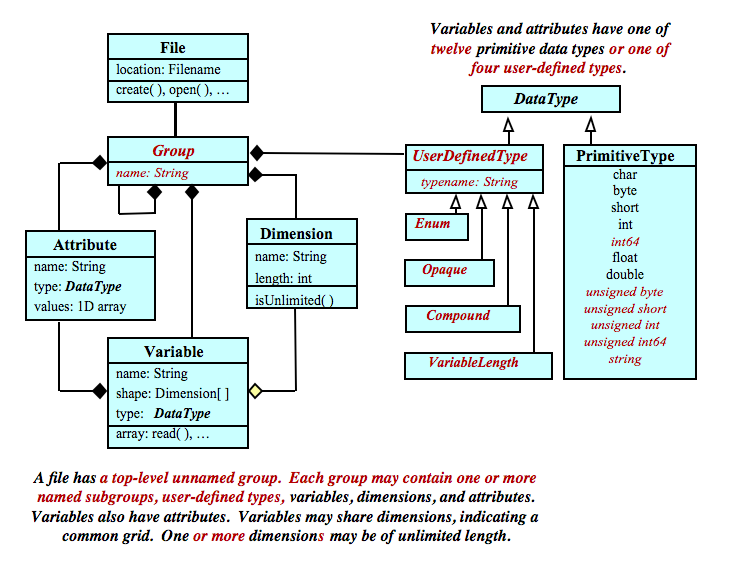 NetCDF, HDF5, OPeNDAP Data Models
Shared
dimensions
NetCDF (classic)
NetCDF (classic)
OPeNDAP
NetCDF (extended)
HDF5
Gridded Data
Cartesian coordinates
 Data is 2,3,4D
 All dimensions have 1D coordinate variables
float gridData(t,z,y,x);
  float t(t);
  float y(y);
  float x(x);
  float z(z);
netCDF: coordinate variables
 OPeNDAP: approx grid map variables
 HDF: dimension scales
Point Observation Data
Set of measurements at the same point in space and time = obs
 Collection of obs = dataset
 Sample dimension not connected
float obs1(sample);
float obs2(sample);
  float lat(sample);
  float lon(sample);
  float z(sample);
  float time(sample);
netCDF-CF: auxiliary coordinate variables
 OPeNDAP: grid map variables (?)
 HDF: dimension -> dimension scales must be 1-N
Swath
two dimensional
 track and cross-track
 not separate time dimension
 aka curvilinear coordinates
float swathData( track, xtrack)
  float lat(track, xtrack)
  float lon(track, xtrack)  
  float alt(track, xtrack)
  float time(track)
netCDF-CF: auxiliary coordinate variables
 OPeNDAP: not in DAP-2
 HDF: no
Shared Dimensions Summary
netCDF
Shared dimension plus conventions is general solution for coordinates
:coordinates = “lat lon alt time” 
OPeNDAP
No shared dimensions in current data model 
Shared dimensions will be added to DAP-4 (still waiting)
:coordinates = “lat lon alt time” 
HDF5
No shared dimensions in current data model
HDF-EOS added shared dimensions in metadata (NPOESS took  them out)
NetCDF-4 adds a workaround
NetCDF-4 not a subset of HDF-5
NetCDF-4 does not read all HDF-5 objects
HDF-5 not a subset of NetCDF-4
Editorial
We’ve “solved” the syntactic issues
Hardware, OS, application independence
Encapsulate file storage details
Efficient strided array access
TODO: parallel I/O, very large files, adapting to new hardware (SSD, etc)
The next 5 years are about adding “semantic” support
Unidata : Earth Science domain
Georeferencing (space / time subsetting)
Virtual datasets: Encapsulate file collection details
Scientific Feature Types
Point
Trajectory
Station
Profile
Radial
Grid
Swath
Unidata’s Common Data Model
Objects,
How the User
sees the data
Coordinate Systems
Georeferencing, 
topology
Data Access  
netCDF-3, HDF5, OPeNDAP
BUFR, GRIB1, GRIB2, NEXRAD, NIDS, McIDAS, GEMPAK, GINI, DMSP, HDF4, HDF-EOS, DORADE, GTOPO, ASCII
Storage format,
multidimensional arrays
C
count[0] = 1;
count[1] = NLVL;
count[2] = NLAT;
count[3] = NLON;
start[1] = 0;
start[2] = 0;
start[3] = 0;

/* Read and check one record at a time. */
for (rec = 0; rec < NREC; rec++) {
  start[0] = rec;
  nc_get_vara_float(ncid, pres_varid, start, 
		   count, &pres_in[0][0][0])));
  // process data
}
Java
int[] origin = new int[4];
 int[] shape= precVar.getShape();
 shape[0] = 1; // only one rec per read

 // loop over the rec dimension
 for (int rec = 0; rec < shape[0]; rec++) {
   origin[0] = rec;  // read this index
   Array presArray = presVar.read(origin, shape);
   // process data
 }
“Index Space” Data Access
OPeNDAP
http://motherlode.ucar.edu:8080/thredds/dodsC/
 NAM_CONUS_80km_20081028_1200.grib1.dods?
 Precipitable_water[5][5:1:30][0:2:77]

Netcdf-Java
NetcdfFile ncfile = NetcdfFile.open(“NAM_CONUS_80km_20081028_1200.grib1”);
Variable v = ncfile.findVariable(“Precipitable_water”);
Array data = v.read(“(5)(5:30)(0:77:2)”);
“Coordinate Space” Access
float gridData(t,lev,lat,lon);
  float t(t);     // coordinate variables
  float lev(lev); // must be monotonic
  float lat(lat); 
  float lon(lon);
float[] level = new float[]{23.6, 78.0};
 float[] lat = new float[]{40.0, 42.0};
 float[] lon = new float[]{-103.6, -78.0};

 for (float time : timeCoords) {
  Array data=gridData.read(time,level,lat,lon);  
	// process
}
“Georeferenced” access
Netcdf Subset Service:
http://motherlode.ucar.edu:8080/thredds/ncss/grid/
  NAM_CONUS_80km_20081028_1200.grib2?
  var=Precipitable_water&
  time=2008-10-28T12:00:00Z&
  north=40&south=22&west=-110&east=-80
  
WMS:
http://motherlode.ucar.edu:8080/thredds/wms/
  NAM_CONUS_80km_20081028_1200.grib2?
  SERVICE=WMS&VERSION=1.3.0&REQUEST=GetMap&
  CRS=EPSG:4326&WIDTH=800&HEIGHT=400&FORMAT=image/png&
  STYLES=boxfill/redblue&COLORSCALERANGE=-10,10&
  LAYERS=Precipitable_water&
  BBOX=-40,22,-110,-80&
  TIME=2008-10-28T12:00:00Z
TimeSeries “Feature Type”
LatLonRect bb=new LatLonRect(new LatLonPointImpl(40.0, -105.0),                   
                             new LatLonPointImpl(42.0, -100.0));
Date start= DateFormatter.getISODate(“2010-10-12T00:00:00”);
Date end  = DateFormatter.getISODate(“2010-10-22T12:00:00”);
DateRange dr = new DateRange(start, end);

PointFeatureCollection points = stationTimeSeriesCollection.subset(bb, range);
  
while( points.hasNext() ) {
  PointFeature pointFeature = points.next();
  ...
}
Grid “Feature Type”
LatLonRect bb = new LatLonRect(new LatLonPointImpl(40.0, -105.0),                   
                               new LatLonPointImpl(42.0, -100.0));
Date start= DateFormatter.getISODate(“2010-10-12T00:00:00”);
Date end  = DateFormatter.getISODate(“2010-10-22T12:00:00”);
DateRange dr = new DateRange(start, end);

Array data = grid.subset(bb, dateRange);
while(data.hasNext() ) {
  double d = data.next();
  ...
}
Scientific Feature Types
Application
Datatype Adapter
NcML
NetCDF-Java/
CDM architecture
NetcdfDataset
CoordSystem Builder
NetcdfFile
I/O service provider
OPeNDAP
NetCDF-3
NIDS
NetCDF-4
GRIB
NcML
HDF4
GINI
Nexrad
DMSP
…
Index Space Access
Georeferencing Access
Coordinate System UML
Netcdf-Java Library parses these Conventions
CF Conventions (preferred)
COARDS, NCAR-CSM, ATD-Radar, Zebra, GEIF, IRIDL, NUWG, AWIPS, WRF, M3IO, IFPS, ADAS/ARPS,  MADIS, Epic, RAF-Nimbus, NSSL National Reflectivity Mosaic, FslWindProfiler, Modis Satellite, Avhrr Satellite, Cosmic, ….
Write your own CoordSysBuilder Java class
Projections (CF)
albers_conical_equal_area
lambert_azimuthal_equal_area
lambert_conformal_conic
mcidas_area
mercator
orthographic
rotated_pole 
stereographic (including polar)
transverse_mercator
UTM (ellipsoidal)
vertical_perspective
Vertical Transforms (CF)
atmosphere_sigma
atmosphere_hybrid_sigma_pressure
atmosphere_hybrid_height
ocean_s
ocean_sigma
existing3DField
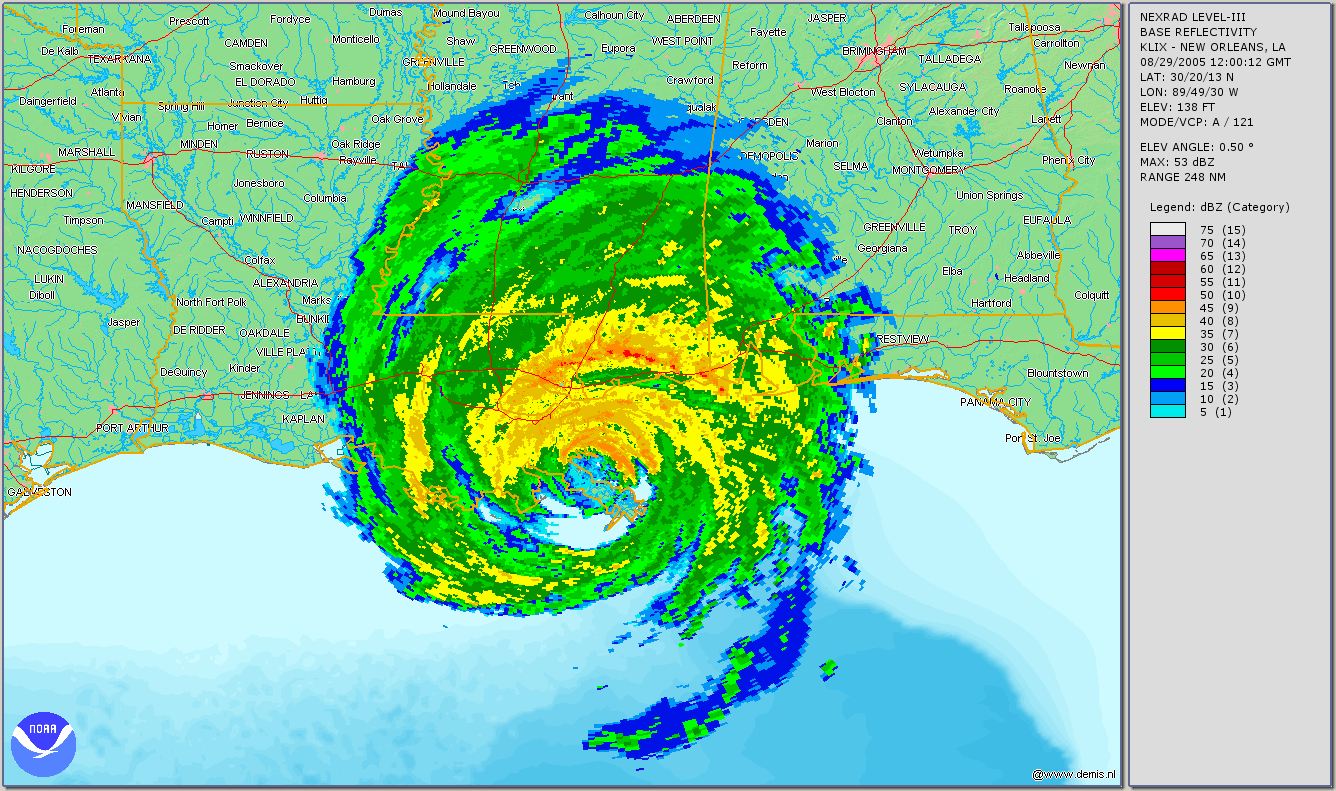 NOAA's Weather and Climate Toolkit
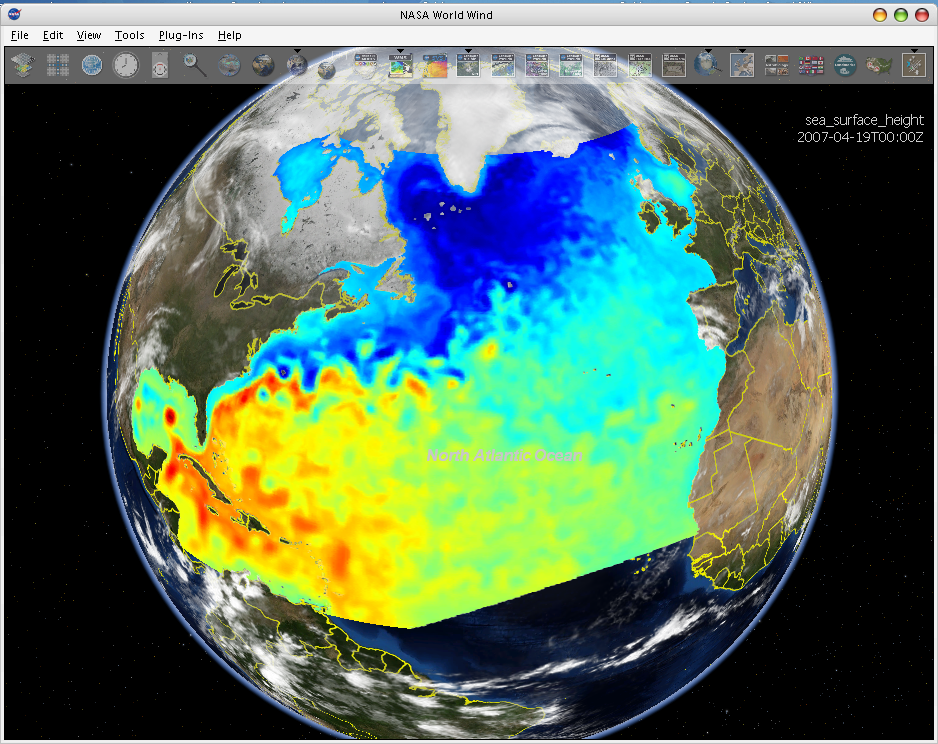 NASA World Wind
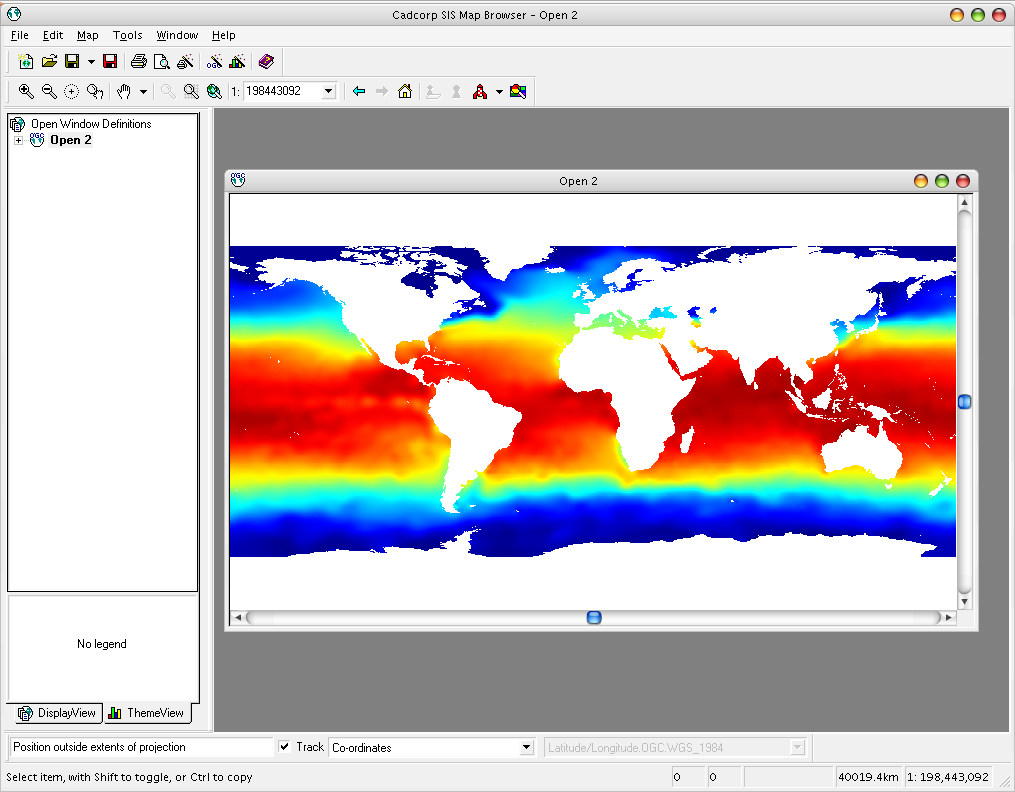 Cadcorp SIS
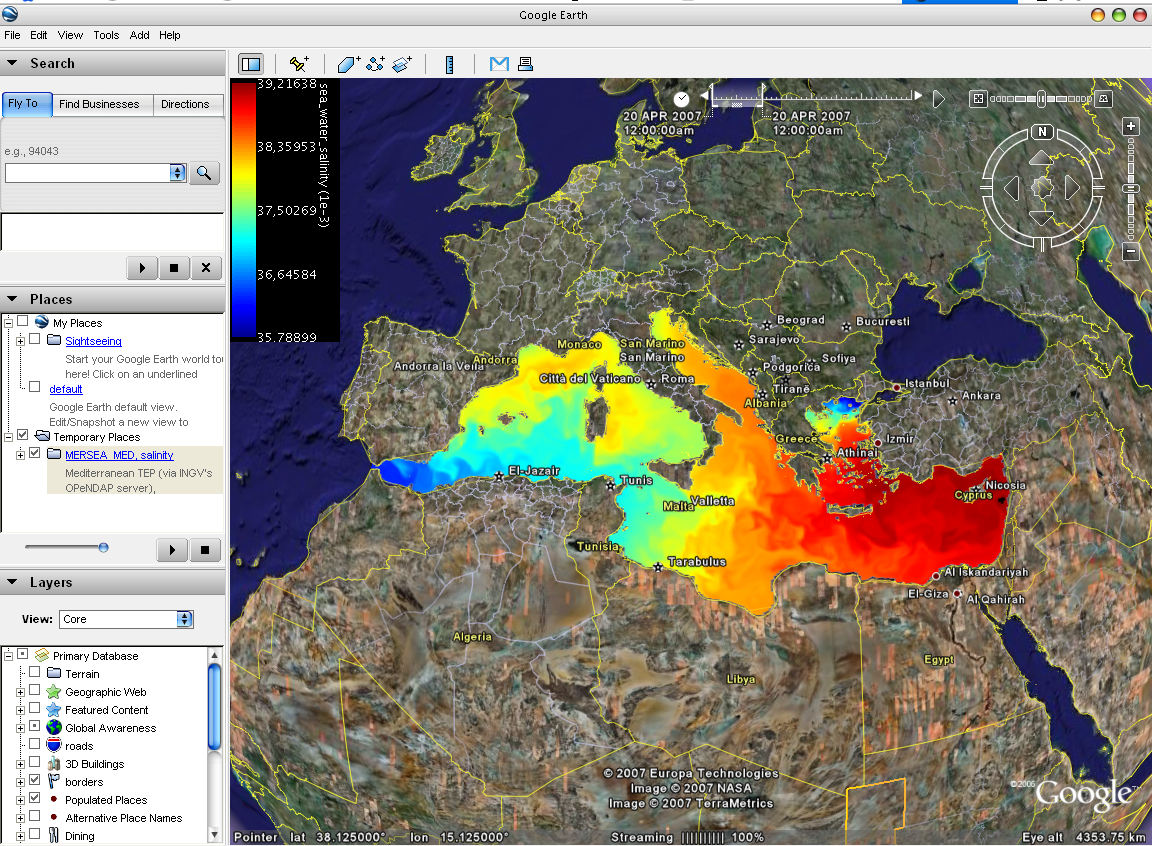 Google Earth
WMS Clients
3rd-party clients can’t use the custom WMS extensions
Unidata’s Integrated Data Viewer
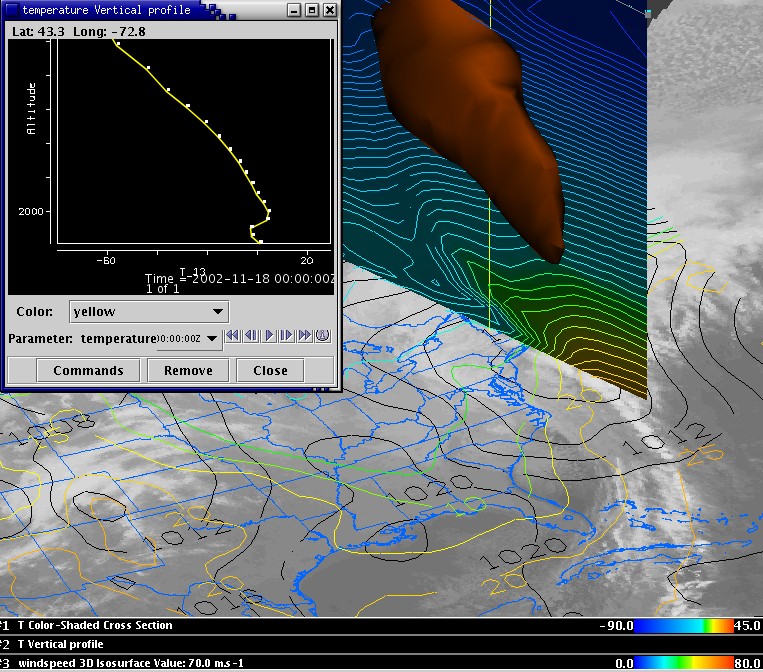 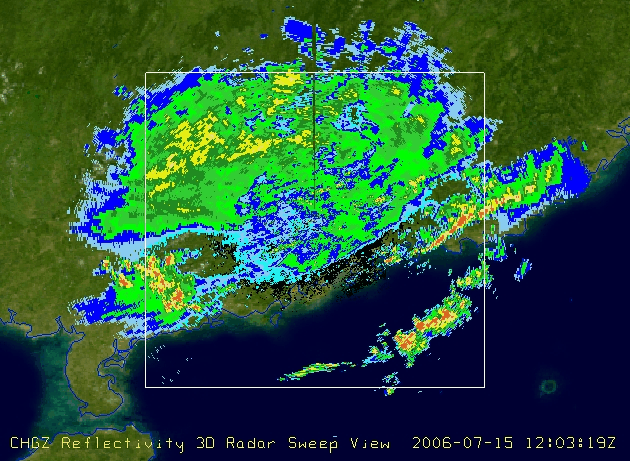 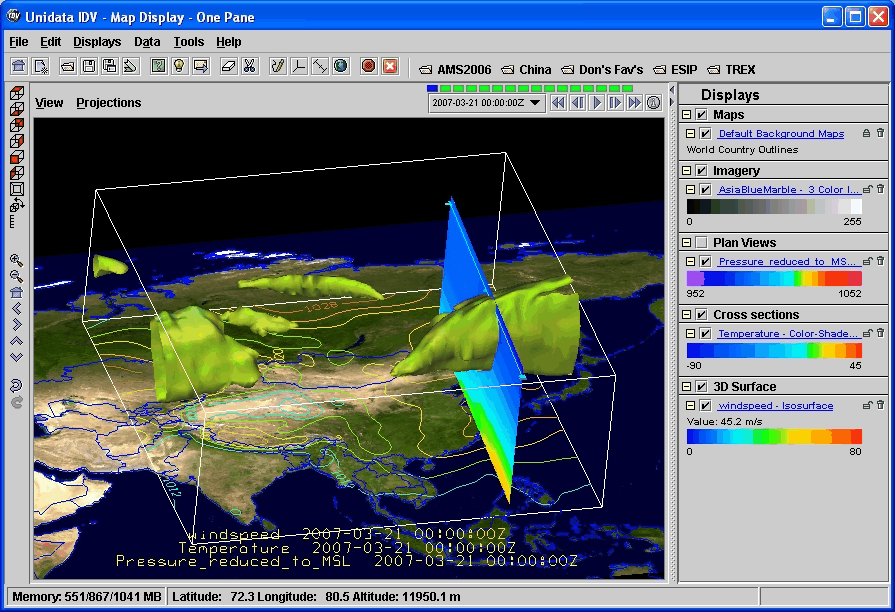 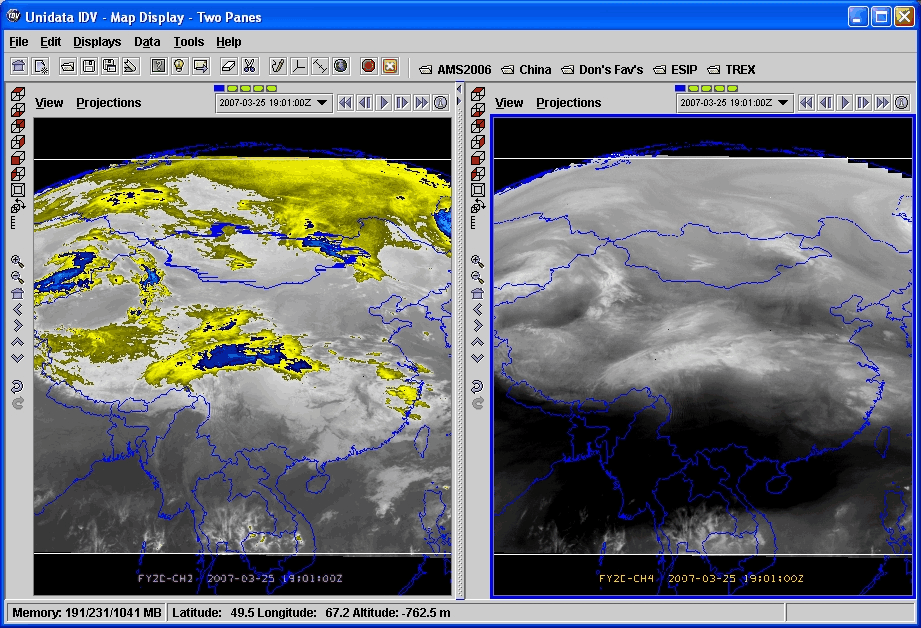 THREDDS Data Server
Servlet Container
catalog.xml
Remote Access
Client
THREDDS Server
WCS
OPeNDAP
HTTPServer
WMS
NetCDF-Java
library
configCatalog.xml
Datasets
IDD Data
motherlode.ucar.edu
THREDDS Data Server (TDS)
Web server for scientific data
Provides remote data access
HTTP file transfer
OPeNDAP (index space subsetting)
Open Geospatial Consortium (OGC) WMS and WCS (coordinate space subsetting)
Experimental data access protocols
NetCDF Subset Service
CdmRemote
OGC Web Map Service
WMS 1.3
Jon Blower’s (Reading, UK) ncWMS integrated with TDS
Coordinate Space subsetting
Produces JPEG output
Fast generation of images
Reproject images into large number of coordinate systems (uses GeoToolkit)
OGC Web Coverage Service
WCS 1.0
Coordinate Space subsetting
Returns data, not pictures
GeoTIFF floating point, grayscale
NetCDF-CF
No reprojections, resamplings
Restricted to CDM files that have Grid coordinate system
evenly spaced x,y
NetCDF Markup Language (NcML)
Modify (“fix”) existing datasets without rewriting them
Often its possible to add missing coordinate information that allows georeferencing by standard tools
[Speaker Notes: Another component of the netCDF java library is support for the netCDF Markup Language. NcML is an XML representation of netCDF metadata. It can be used to create new netCDF files as well as modify an existing dataset and even aggregate a set of existing datasets.]
NetCDF-Java Summary
NetCDF-Java Library is widely used, because:
Handles multiple file formats, single API
Grungy details of Coordinate System encodings
So many standards to choose from!
NcML allows dataset modification without rewrite
NcML aggregation for virtual datasets
Remote access is built in
Issues
HDF5 != netCDF-4
Should it?
OPeNDAP hasn’t delivered DAP4
Can’t transport NetCDF-4 extendd data model
Build libraries on top of data access libraries
Coordinate systems: standardize?
Feature Types : Grids, Swaths, Radial, Discrete Sampling, Unstructured Grids, Polylines
How to get this functionality into netCDF C library?
Java has to run in its own process, cant be linked into C
Reimplement CDM functionality in C library
200K+ LOC
OO, inheritence
OTOH, avoid blind alleys, 3rd party libraries
Leave Java in its own process, communicate across processes
Scientific Features
CdmRemote Server
Local 
Client
CdmRemote
socket
Cdmremote
protocol
Local 
Client
NetCDF-Java
Library
Local File
System
Coordinate Systems
Data Access
Possibility: CdmRemote
Lightweight server for CDM datasets
Zero configuration
Local filesystem
Cache expensive objects
Uses ncstream for on-the-wire protocol, probably over HTTP
Java and C clients
Allow non-Java applications access to CDM stack
Coordinate space queries
Virtual datasets
Feature Types
Possibility: ncstream
Write-optimized encoding of CDM datasets
append only
Streaming data across network
Binary encoding using Google's Protobuf 
Efficient, extensible
Ncstream <--> NetCDF4
Summary
We should build higher level abstractions on top of existing data access libraries
Standardize semantic conventions for coordinate systems, discovery metadata, etc.
Deal with very large collections of scientific data files
Keep pushing common tasks into libraries, let scientists do science
Thank You